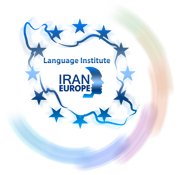 Evolve 3C12.5
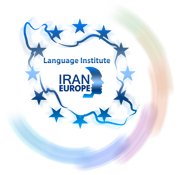 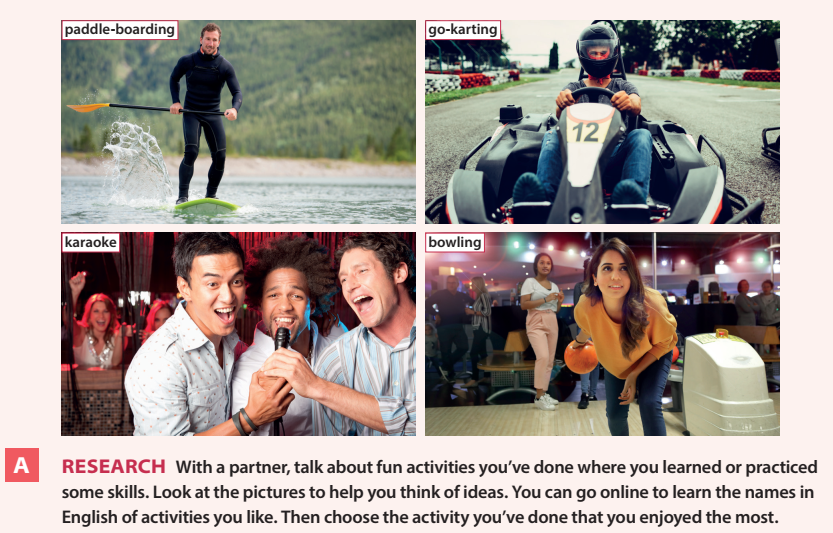 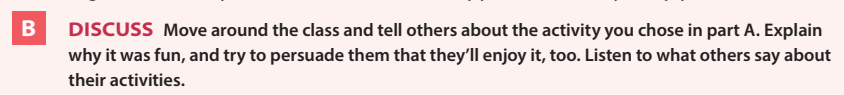 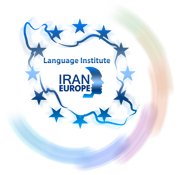 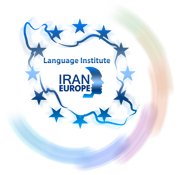 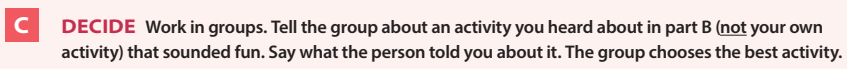 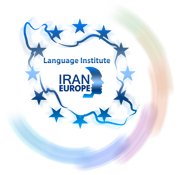 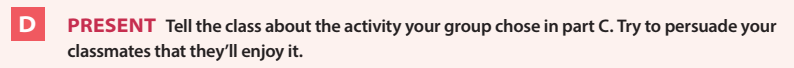 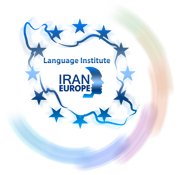 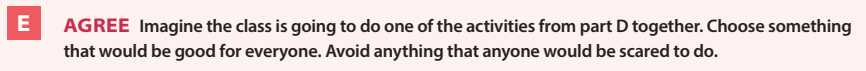 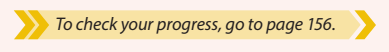 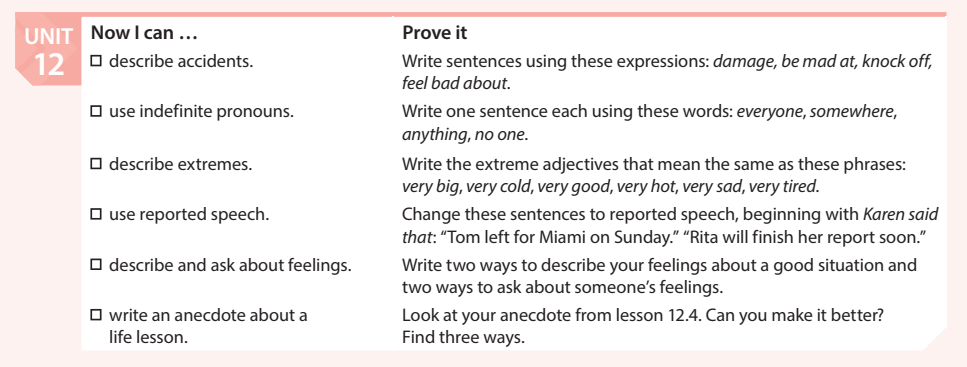 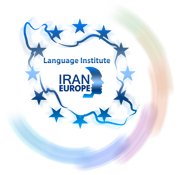 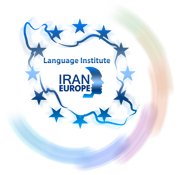 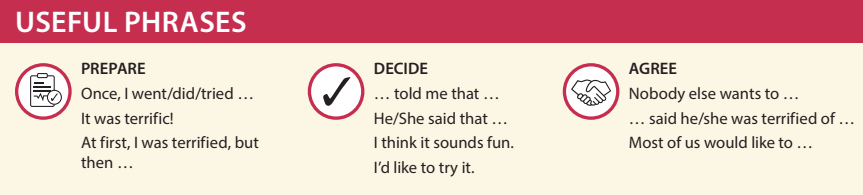 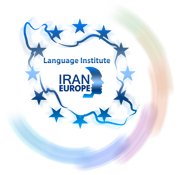